Fig. 6. (a) Variation between clinopyroxene ferrosilite (Fs) and wollastonite (Wo) molecular end-members in xenoliths ...
J Petrology, Volume 38, Issue 5, May 1997, Pages 581–624, https://doi.org/10.1093/petroj/38.5.581
The content of this slide may be subject to copyright: please see the slide notes for details.
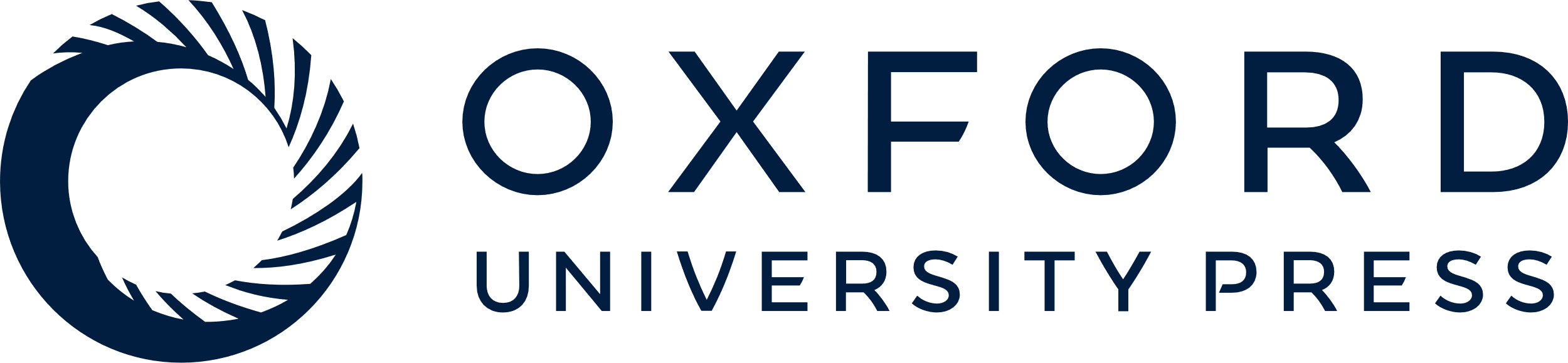 [Speaker Notes: Fig. 6. (a) Variation between clinopyroxene ferrosilite (Fs) and wollastonite (Wo) molecular end-members in xenoliths from Mauna Kea volcano. Data points are average values, one representative per xenolith (Tables 2 and 3), except for multiple grains for C22. (b) Average mg-number [100×atomic Mg/(Mg+Fe)] values in coexisting clinopyroxene and orthopyroxene in plagioclase-bearing olivine clinopyroxenite and wehrlite, and in gabbronorite xenoliths.


Unless provided in the caption above, the following copyright applies to the content of this slide: © Oxford University Press 1997]